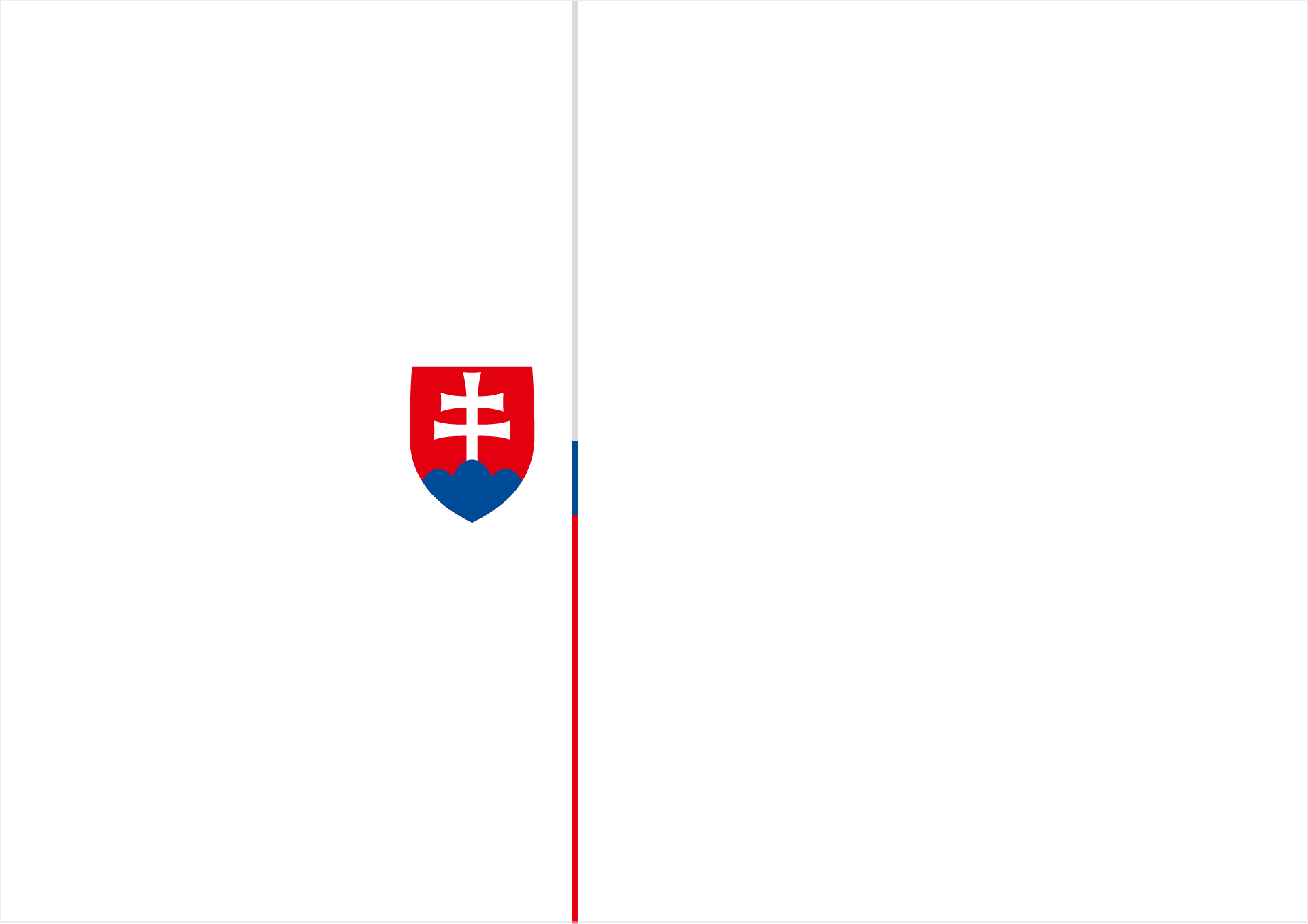 NOVÁ LEGISLATÍVA NA OCHRANU SPOTREBITEĽA









Ministerstvo hospodárstva SR
Mgr. Ivana Pavlovská
Okrúhly stôl SAEC, 21. 4. 2022
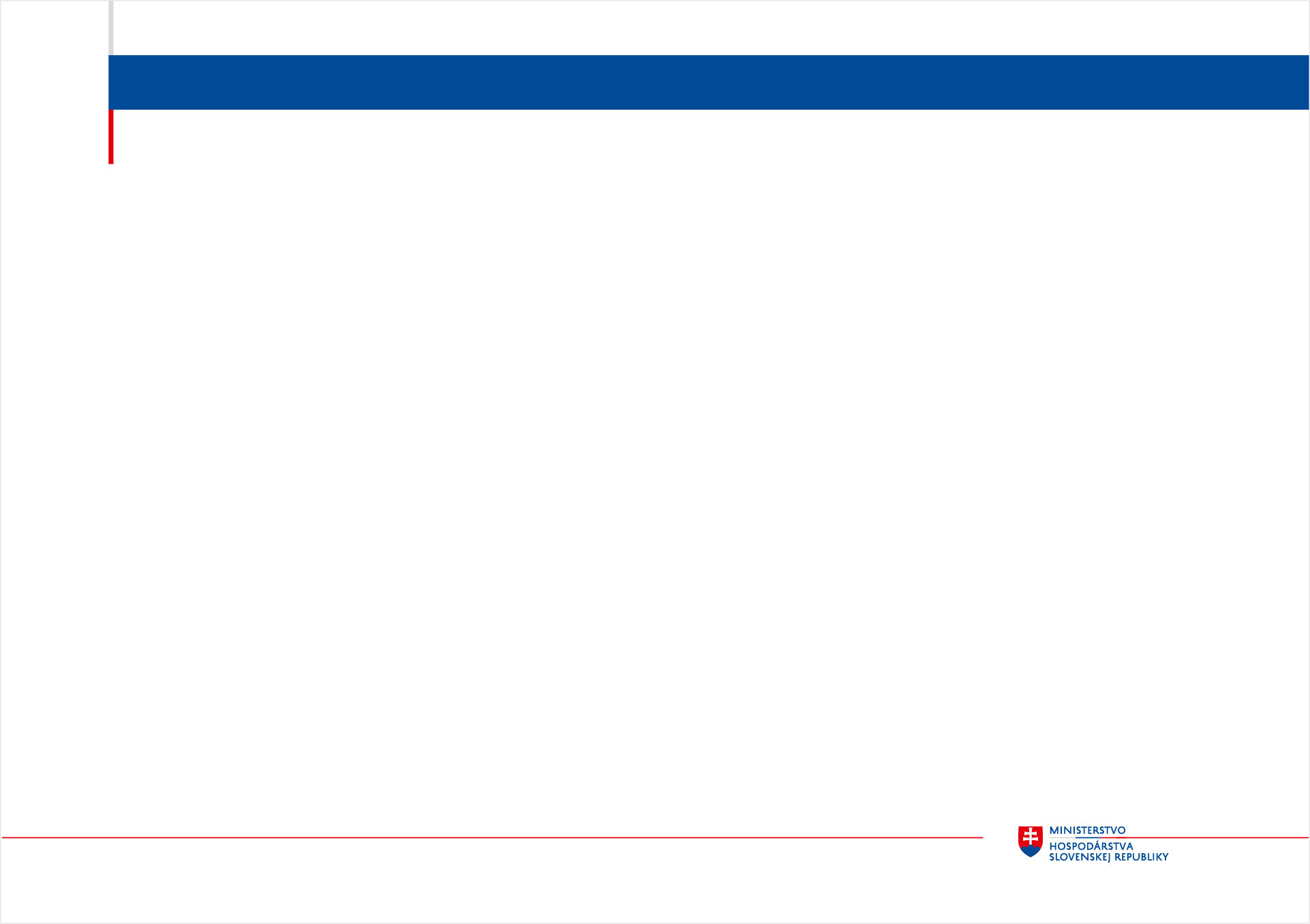 Nový zákon o ochrane spotrebiteľa
V legislatívnom procese je nový zákon na ochranu spotrebiteľa. Aké sú jeho hlavné ciele a aké zásadné zmeny nás čakajú v porovnaní so súčasnou legislatívou? Čo prinesie nového pre obchodníkov a pre spotrebiteľov? Najväčšie zmeny nás čakajú v oblasti reklamácií (zodpovednosť za vady).


Zákon o ochrane spotrebiteľa a o zmene a doplnení niektorých zákonov LP/2022/39
Návrh zákona o ochrane spotrebiteľa
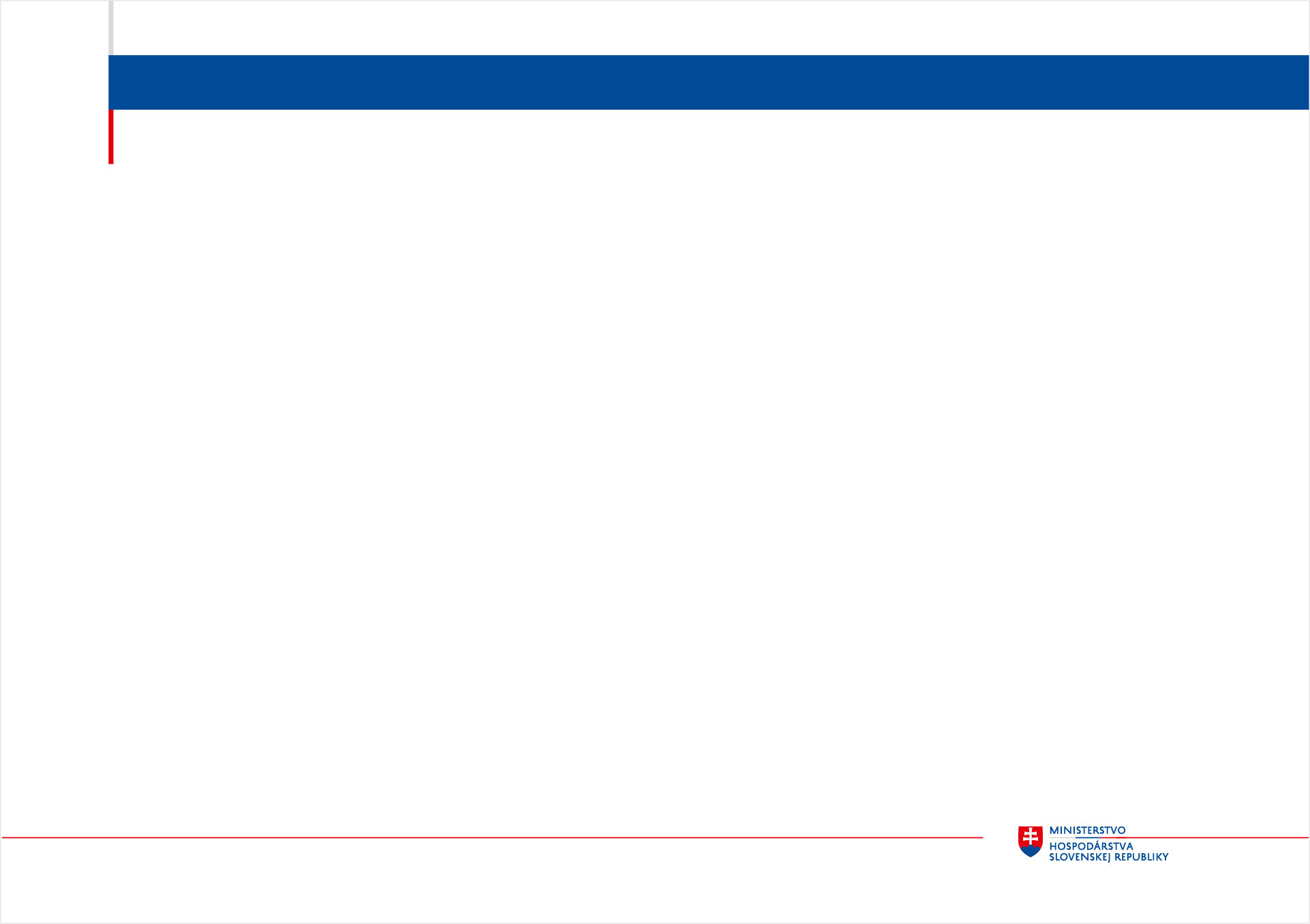 Hlavné ciele návrhu
Aktualizácia
goldplatingy

Smernica Európskeho parlamentu a Rady (EÚ) 2019/770 z 20. mája 2019 o určitých aspektoch týkajúcich sa zmlúv o dodávaní digitálneho obsahu a digitálnych služieb („Digital Contract Directive/DCD“)

Smernica Európskeho parlamentu a Rady (EÚ) 2019/771 z 20. mája 2019 o určitých aspektoch týkajúcich sa zmlúv o predaji tovaru, ktorou sa mení nariadenie (EÚ) 2017/2394 a smernica 2009/22/ES a zrušuje smernica 1999/44/ES („Sales of Goods Directive/SGD“)
Návrh zákona o ochrane spotrebiteľa
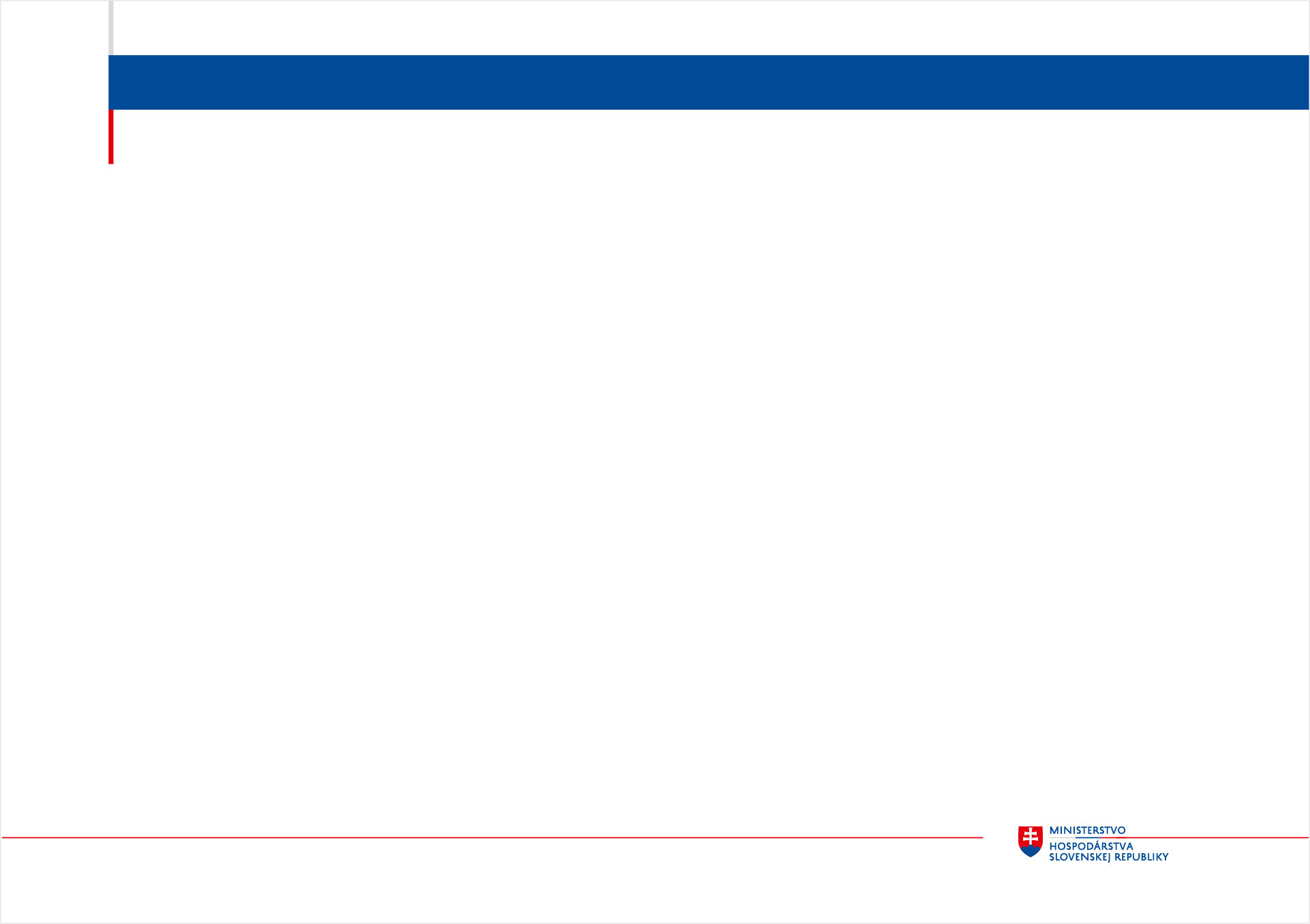 Hlavné ciele návrhu
Modernizácia
Smernica Európskeho parlamentu a Rady (EÚ) 2019/2161 z 27. novembra 2019, ktorou sa menia smernica Rady 93/13/EHS a smernice Európskeho parlamentu a Rady 98/6/ES, 2005/29/ES a 2011/83/EÚ, pokiaľ ide o lepšie presadzovanie a modernizáciu predpisov Únie v oblasti ochrany spotrebiteľa („OMNIBUS/Modernizačná smernica“)

Nariadenie Európskeho parlamentu a Rady (EÚ) 2017/2394 z 12. decembra 2017 o spolupráci medzi národnými orgánmi zodpovednými za presadzovanie právnych predpisov na ochranu spotrebiteľa a o zrušení nariadenia (ES) č. 2006/2004

Konsolidácia
zákon č. 250/2007 Z. z.    zákon č. 102/2014 Z. z.    zákon č. 391/2015 Z. z.    zákon č. 299/2019 Z. z. 
10 smerníc EÚ + 12 nariadení EÚ
Návrh zákona o ochrane spotrebiteľa
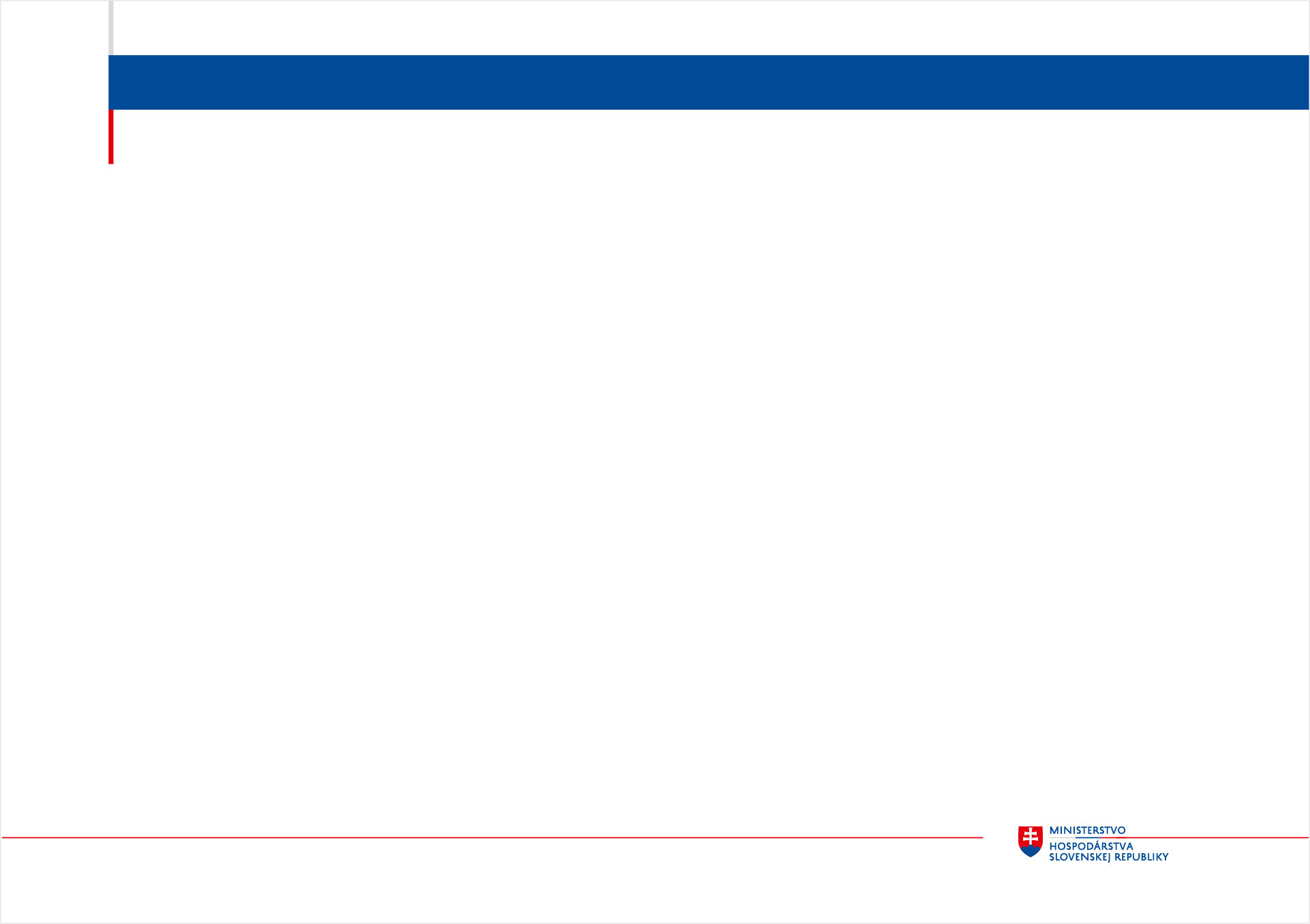 OMNIBUS - Zmeny smernice 2011/83/EÚ (predaj na diaľku)  OMNIBUS
„platba“ osobnými údajmi

predzmluvné informačné povinnosti – personalizovaná cena na základe automatizovaného rozhodovania

informačné povinnosti prevádzkovateľov online trhov 
hlavné parametre určujúce poradie výsledkov vyhľadávania
či predávajúci
 je obchodník
nie je obchodník + poučenie o neuplatňovaní ochrany spotrebiteľa
deľba povinností medzi online trh a predávajúceho

sankcie 
CPC nariadenie: horná hranica min. 4% ročného obratu v dotknutých členských štátoch/ ak obrat nemožno zistiť – min. 2 mil. €
národná úroveň: 200 € – 2%, max. 200 000 €
Návrh zákona o ochrane spotrebiteľa
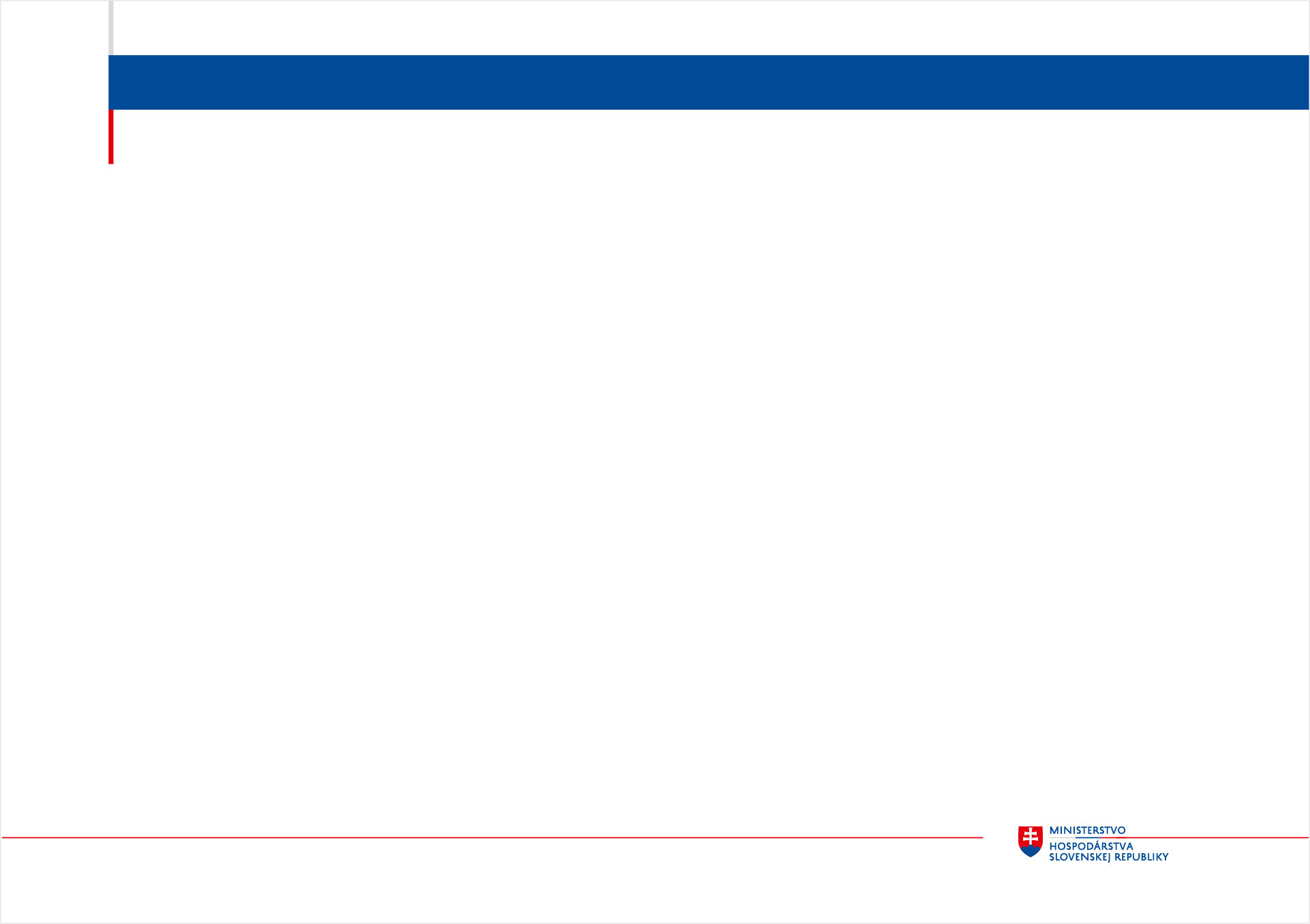 OMNIBUS - Informácia o znížení ceny
„§ 7
Zníženie ceny tovaru
 
Obchodník je povinný v každom oznámení o znížení ceny tovaru uviesť predchádzajúcu     
       cenu.
(2) Predchádzajúca cena je najnižšia cena, za ktorú obchodník predával alebo poskytoval tovar 
      a) v období nie kratšom ako 30 dní pred znížením ceny, alebo
      b) od začiatku predaja alebo poskytovania tovaru, ak obchodník predával alebo poskytoval   
         tovar v období kratšom ako 30 dní pred znížením ceny.
(3) Obchodník môže pri postupnom znižovaní ceny uviesť ako predchádzajúcu cenu pôvodnú 
     cenu pred prvým znížením ceny bez ohľadu na čas predaja alebo poskytovania tovaru.“


MPK - doplnená výnimka pre tovar, ktorý podlieha rýchlemu zníženiu kvality alebo skaze

Oznámenie Komisie — Usmernenie k výkladu a uplatňovaniu článku 6a smernice Európskeho parlamentu a Rady 98/6/ES o ochrane spotrebiteľa pri označovaní cien výrobkov ponúkaných spotrebiteľovi
Návrh zákona o ochrane spotrebiteľa
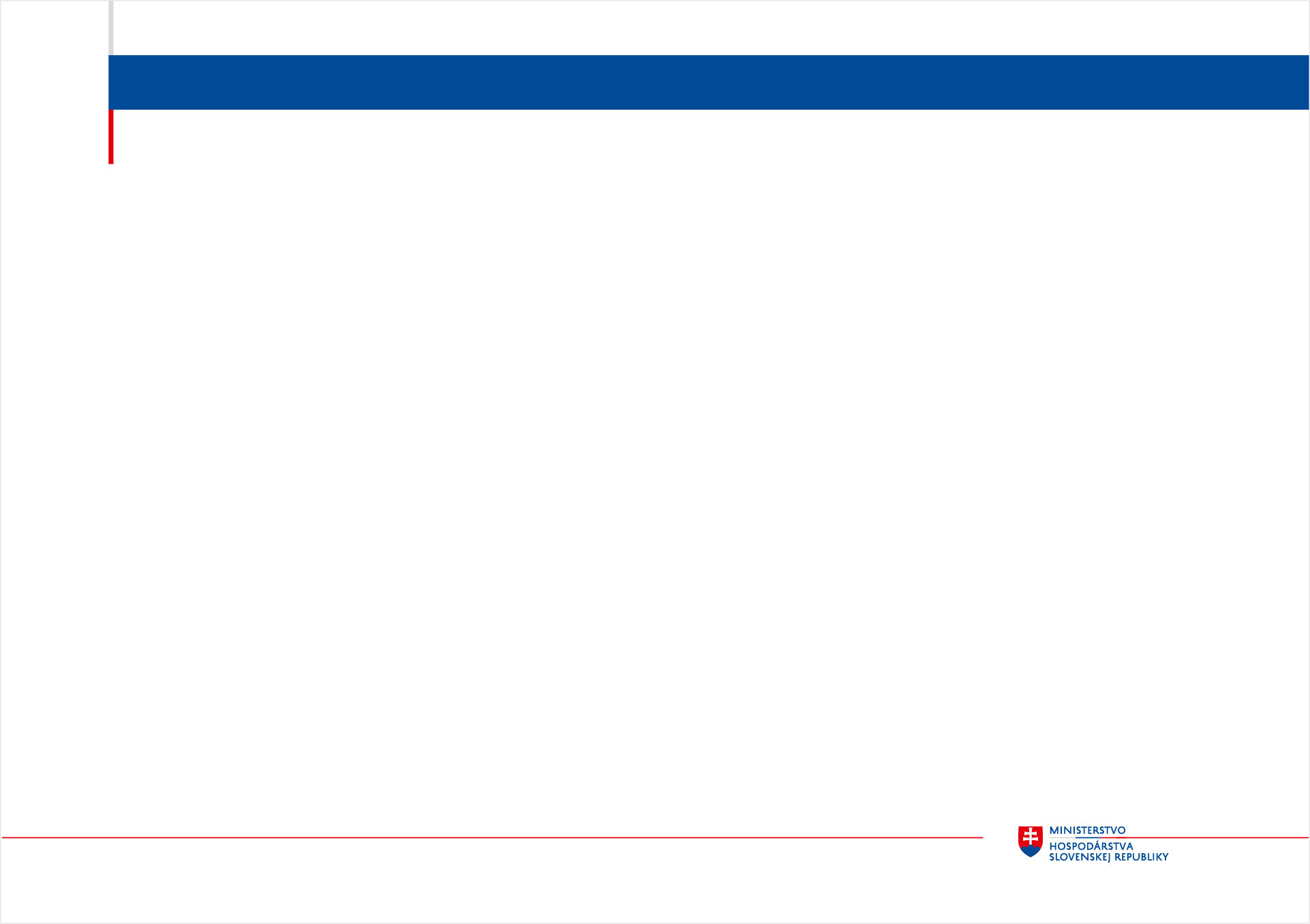 Reklamácie
maximálna harmonizácia (smernice (EÚ) SGD a DCD)

úprava len v Občianskom zákonníku

vada – nesúlad so subjektívnymi (dohodnutými) požiadavkami a objektívnymi (všeobecnými) požiadavkami

postupnosť prostriedkov nápravy (oprava/výmena; zľava/odstúpenie od zmluvy)

zmena 30-dňovej lehoty na primeranú lehotu (najkratší čas potrebný na posúdenie vady a na opravu alebo výmenu veci s prihliadnutím na povahu veci a povahu a závažnosť vady)

vypustenie obligatórnych odborných posúdení (písomné oznámenie dôvodov odmietnutia zodpovednosti za vady)
Návrh zákona o ochrane spotrebiteľa
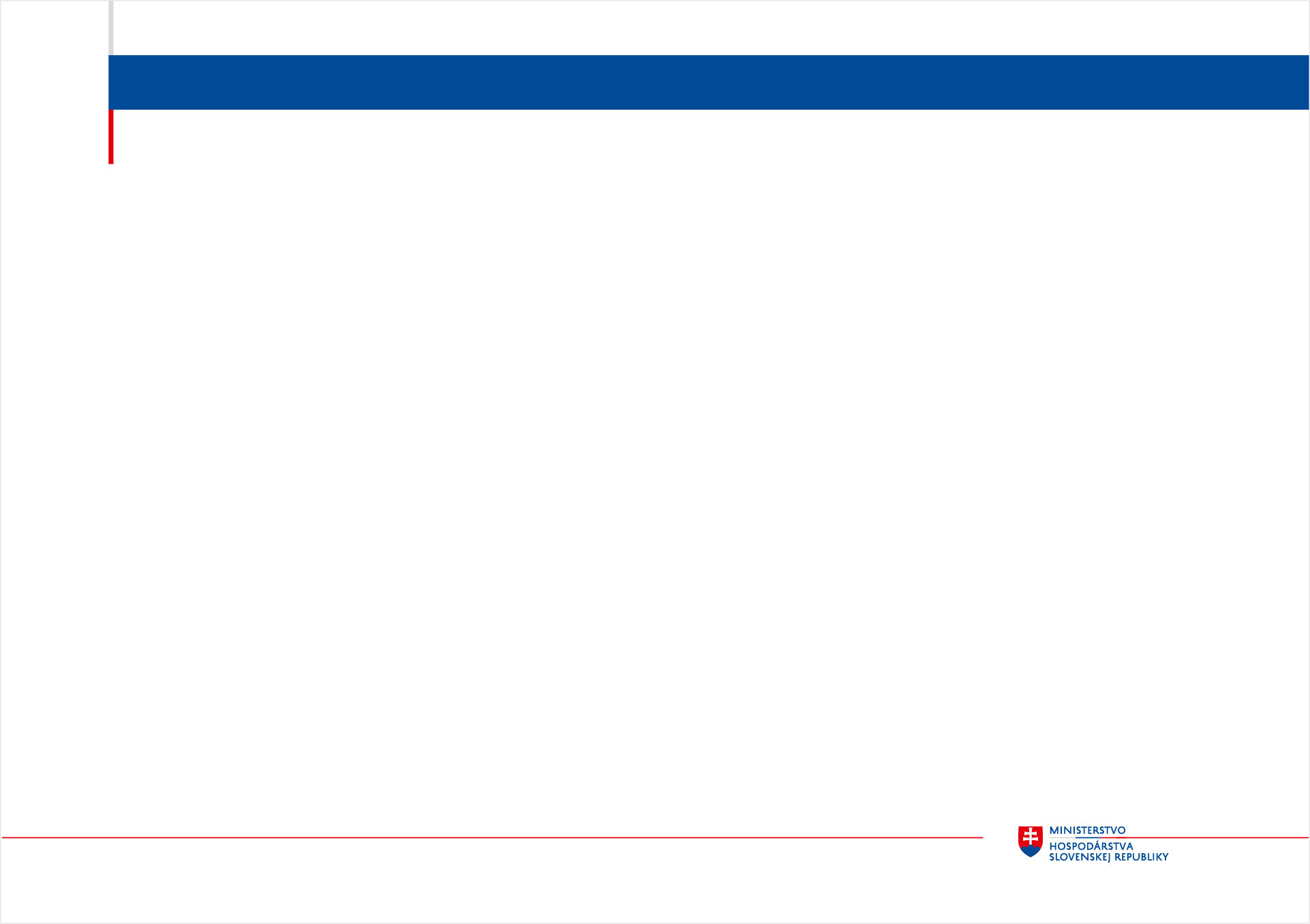 Ďalší postup
MPK január – február 2022
Vyhodnotenie MPK
Záverečné posúdenie vplyvov
NR SR
HSR
LRV
OMNIBUS 28. mája 2022
Účinnosť
Návrh zákona o ochrane spotrebiteľa
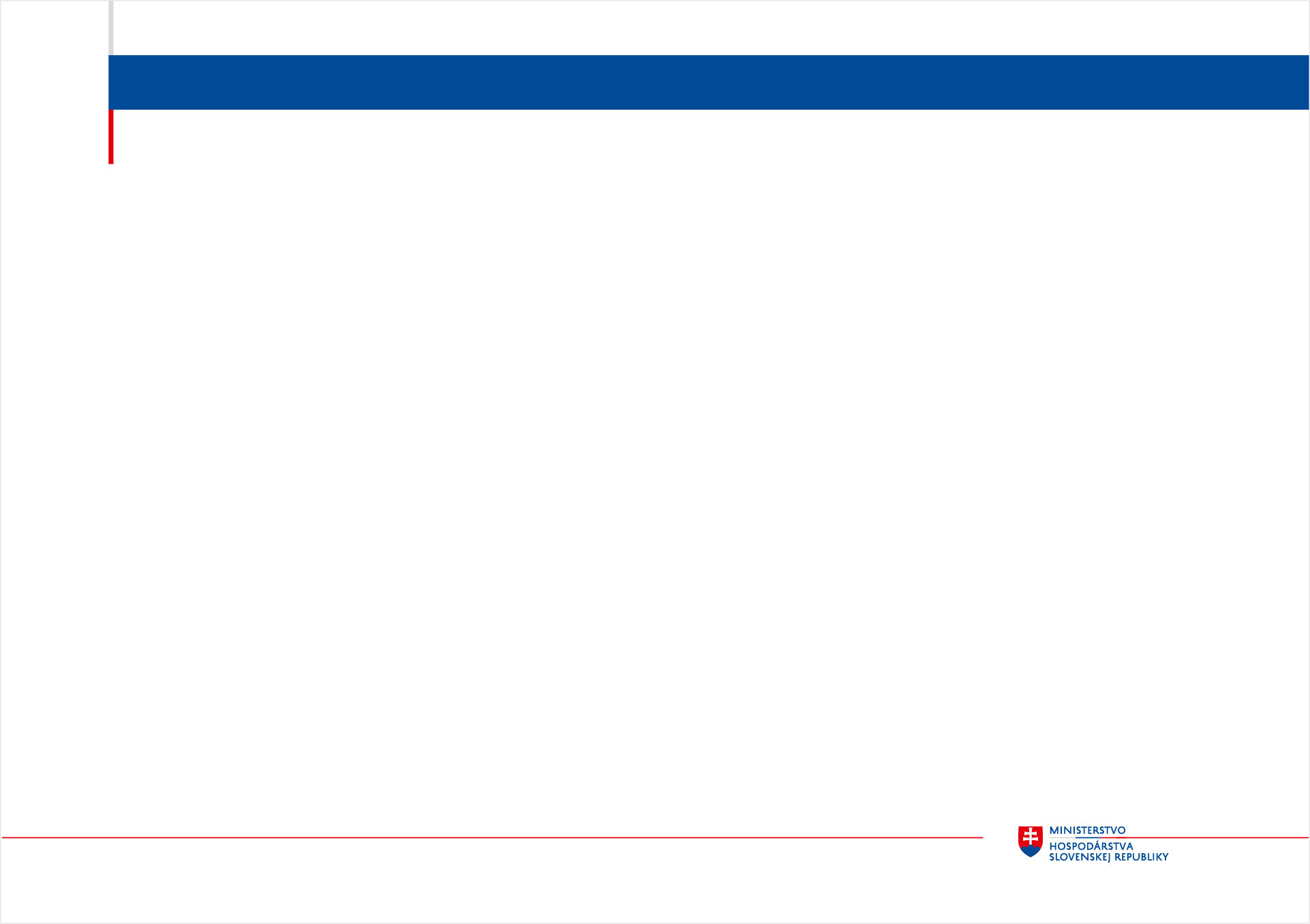 Sekcia ochrany spotrebiteľa a trhového dohľadu
Mgr. Ivana Pavlovská
ivana.pavlovska@mhsr.sk
Návrh zákona o ochrane spotrebiteľa